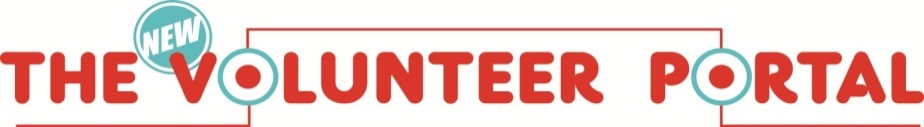 Reimbursement Training
Chapter 8
Contents covered
In this training you will learn about…
The current reimbursement situation
The interim reimbursement procedure
Direct deposit
Page 2
AARP Foundation Tax-Aide
[Speaker Notes: This presentation will provide instructions for submitting reimbursement requests and for requesting direct deposits.]
Current Situation
Tax-Aide reimbursement needs are not addressed in initial Volunteer Portal launch
Volunteer Portal reimbursement function will be available February 2016 (estimated date)
Page 3
AARP Foundation Tax-Aide
[Speaker Notes: Tax-Aide business rules regarding volunteer flat-rate, leader flat-rate, and itemized reimbursements are not currently implemented in the new Volunteer Portal. This functionality isn’t a high priority until volunteer training and tax preparation begins.  Estimated availability in the new Volunteer Portal is February 2016.]
Interim Procedure
Submit Excel spreadsheets to supervisors
OneSupport Help Center > Volunteer Portal > General Program Management > Forms
Submit approved reimbursement requests to the OneSupport Help Center
“Quick Guide for Submitting an Excel Reimbursement”
OneSupport Help Center > Volunteer Portal > Portal Reimbursement
Page 4
AARP Foundation Tax-Aide
[Speaker Notes: In the interim, volunteers can continue to use the Reimbursement Request spreadsheets in Excel format.  These can be downloaded from the OneSupport Help Center.  

As before, these spreadsheets and electronic copies of associated receipts should be submitted to supervisors for approval.  Supervisors should then submit approved reimbursement requests to the OneSupport Help Center using “Submit a Request”.  A guide is available, which provides detailed instructions for the approving supervisor.]
Direct Deposit
Expense Reimbursement information is in the volunteer Contact record
Volunteers can enter their own direct deposit information
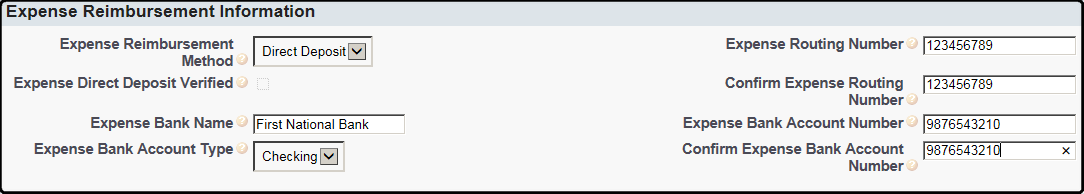 Page 5
AARP Foundation Tax-Aide
[Speaker Notes: Each volunteer Contact record has an Expense Reimbursement section. Volunteers are able to request direct deposit, and can change their direct deposit using the new Volunteer Portal.  Attempting to enter a direct deposit request for another volunteer will result in an error message.

Select Direct Deposit in the For the Expense Reimbursement Method field.  Enter the bank name, the bank account type (checking or savings) and the routing and account numbers.]
Direct Deposit
Upon clicking “Save”, only the bank name and last four digits of the routing and account numbers will be displayed
The direct deposit information will be verified, typically within 24 hours.  A check mark will appear next to the field “Expense Direct Deposit Verified” and the bank name and account info with * will be wiped out.
Page 6
AARP Foundation Tax-Aide
Direct Deposit
Previously approved direct deposit requests remain in force, but will not be displayed in the Contact record
The contact record will show reimbursement method as “Check” even though direct deposit was previously set up
Recommended: re-enter direct deposit information
Page 7
AARP Foundation Tax-Aide
[Speaker Notes: Many volunteers currently have an approved direct deposit request in place.  Those requests remain in force, but will not be migrated back into the Volunteer Portal.  Therefore, the expense reimbursement section of the Contact record will continue to show the Expense Reimbursement methods as “Check”, and the Verification checkbox will remain blank.]
Entering Direct Deposit Information
Click on your Contact Record
Scroll down to Reimbursement Section
Enter Information
Click Save
Page 8